Suomen Ajokoirajärjestö - Finska Stövarklubben
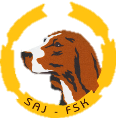 HERÄTTELY KETUN YÖJÄLJELLÄ
Vuosikirjan 2014 poimintoja
33=1		4 kpl	1%
33=2		25kpl	6%
33=3		215kpl	50%
33=4		94 kpl	22%
33=5		90 kpl	21%
Sääntökirjan kohta 4.1.4mitä tarkoittaa?herättelyn tarkoituksena on tiedottaa kuuluvalla, mutta vähällä äänenannolla, missä haku eteneeHerättely on silloin sopivaa, kun koira edetessään ketun yöjälkiä antaa yksittäisiä haukahduksia tai tiedottavia haukkusarjoja muutaman minuutin välein
Suomen Ajokoirajärjestö - Finska Stövarklubben
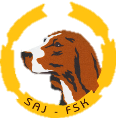 ylituomarin tehtävät
Tietojen oikeellisuuden varmistaminen

Maastokortin merkintöjen painottaminen

Merkinnät tulee tehtyä reaaliajassa eikä jälkikäteen muistin varassa
Jalostuksen kannalta pahinta: ei merkitä kuultua herättelyä
Pelko pisteiden alenemisesta vääristää keskiarvoa
Herättely saanut kohtuuttoman painoarvon haun muiden ominaisuuksien kustannuksella
Hakutyöskentelyn muut ominaisuudet
Erinomainen 9-10 Sopivaa herättelyä
Erittäin hyvä 8-7 Vähäistä/ei herättele 
Hyvä 5-6  Lievää hakulöysyyttä
Välttävä 3-4  Hakulöysyyttä
Heikko 1-2 Selvästi hakulöysä
Mitä tehtävissä ?
Aamupimeällä runsasta herättelyä
Toisella haulla sopivaa
Kolmannella ei herättele –Mitä merkitään maastokorttiin kohtaan 33?
Useammalla haulla luotettavampi kuva kokonaisuudesta
Sulkemalla ei saada mitään kuvaa (40 min hlö/ei tiedetä hakeeko vai ajaa)
Muiden eläinten ajo
JÄNIS
Vakiintunut rutiini = sulkeminen kettukokeissa: haulla kolmesti ja ajolla kahdesti
Mikä unohtui?
Sääntökirjan kohdan 3.8 henki; eikä tottelemattomuuttaan anna kytkeä, vaikka on ohjaajan lähituntumassa
Koiran sulkeminen tulee olla suhteessa tottelemattomuuteen!!!